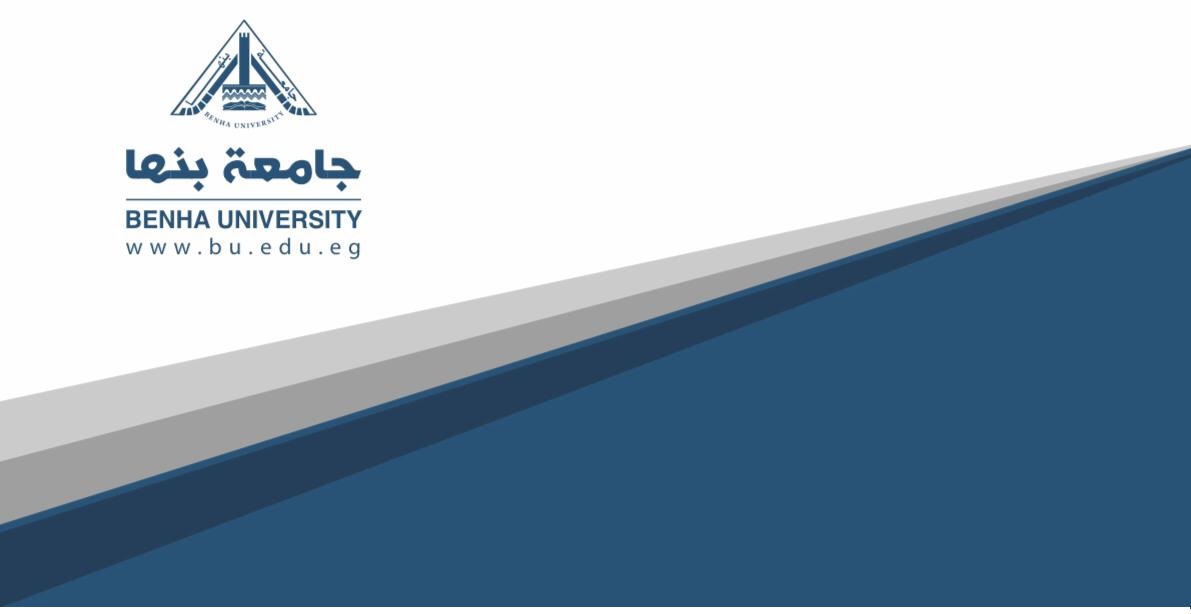 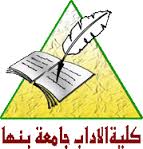 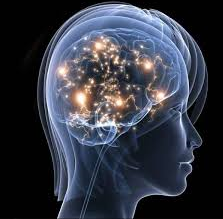 الطب النفسى
الفرقة الرابعة
د.أمنية خيرى
(۳) الصمم الهستيری Hysterical Deafness :
هنا تفقد المريضة فجأة قدرتها على السمع ، ولكننا لا نجد بالكشف العضوي الدقيق على الأذن أي علامات عضوية، وكالعمى الهستيري ، فالمريض يرغب لاشعوريا في عدم الاستماع لحوادث أو أخبار مؤذية أو مؤلمة.
(4) فقدان التذوق أو فقدان الشم الهستيری :
يفقد المريض هنا قدرته على تذوق الطعوم المختلفة ، على الرغم من اختفاء أي سبب عضوي ، أو أحيانا يفقد قدرته على الشم ، لرغبة لاشعورية مصحوبة بشحنة وجدانية قوية لها علاقة بالتذوق أو الشم .
(5) الآلام الهستيرية :
هي من أكثر الأعراض الهستيرية شيوعا، وغالبا ما تعالج وتشخص هذه الآلام بطريقة خاطئة ، ويستمر المريض في التردد على الأطباء
(ج) اضطرابات حشوية :
 (1) الصداع :
لا يتساءل الفرد عند إصابته بالصداع أو أي ألم في الرأس عن سببه ، خاصة إذا كان هذا الألم متكررة ، بل يتناول بعض مهدئات الألم كالأسبرين ، حتى يتحسن ويكرر الشئ نفسه بعده بأيام   أو أحيانا بعدها بساعات، ومن أسباب الصداع النفسية القلق والاكتئاب
(۲) الغثيان والقي الهستيري :
هو تعبير عن الاشمئزاز أو عدم قبول موقف معين ، ويمر المرضى من هذا النوع بسلسلة من الأبحاث الطبية لاستبعاد القرحة والأورام ... إلخ .
(3) السعال الهستيري:
يبدأ بعد صدمة وجدانية شديدة ، ولا تفيد هنا العقاقير المضادة للسعال ؛ لأن السعال هنا يعبر عن رغبة لاشعورية في النفور من حدث ما، أو الاحتجاج على موقف لا يستطيع المريض أن يفصح عنه بصراحة .
(4) البرود الجنسي وآلام الجماع والتقلص المهبلي :
عادة ما يكون سبب هذه الأعراض هو الشخصية الهستيرية أو مرض الهستيريا ويتضح ذلك عند بدء الزواج وتواجه الزوجة بعد ذلك آلام الجماع الجنسي والبرود وتشكل الحالة أزمة عائلية تهدد استمرار الزواج
(5) التجشؤ ، الزغطة (الفواق) انتفاخ البطن، الإمساك ، الإسهال ، كثرة التبول  وغيرها من الأعراض:
 لكل عرض معناه الرمزی فهذه السيدة التي بدأت تتجشأ بشدة طوال النهار ، بعد اقتران زوجها بزوجة أخرى ، فالتجشؤ هنا احتجاج وسخط ونفور من تصرفات زوجها ... وهكذا .
2-  الاضطرابات الانشقاقية:
عندما يزداد القلق ويصبح غير محتمل ومحطما لكيان الفرد، هنا تبدأ بعض وظائف الشخصية في الانفصال عن الأصل ؛ لحماية الإنسان ، بالأعراض الآتية :
 (۱) فقدان الذاكرة (النساوة) Amnesia 
(۲) الشرود الهستيري Fugue 
(۳) تشوش الوعي والهذيان الهستيری 
(4) الغشية (التجلى) والتلبس (المس)
(5) الجوال الليلي أو السير أثناء النوم 
(6) تعدد الشخصيات 
(۷) شبه العته الهستيري (زملة جانسر)
* علاج الاضطرابات النفسية:
   يعتبر العلاج النفسي خيارًا رئيسيًا لعلاج العديد من الاضطرابات النفسية، وهناك أنواع رئيسية عديدة من العلاج تتمثل فى:
1- العلاج النفسى  2- العلاج العضوى (العقاقير – الانسولين – جلسات الكهرباء – الجراحة)    3- العلاج السلوكى  4- العلاج الاجتماعى البيئى.
1- العلاج النفسى: تتعدد اساليبه وتتمثل فى:
- العلاج بالتحليل النفسي، الذي يستهدف الصراعات النفسية وأساليب الدفاع اللاشعورى، ويستخدم التداعى الحر وتفسير الاحلام وزلات اللسان فى علاج الاضطرابات.
-  العلاج السلوكي المعرفي ، وهو يعتمد على تعديل أنماط التفكير والسلوك المرتبطة باضطراب معين.
- العلاج النفسى الجماعى، يجتمع عدد من المرضى يتراوح عددهم ما بين 5 – 15 مريض مع الطبيب ويتم مناقشة المشاكل والاضطرابات أثناء هذه الجلسات ولها عدة أنواع: (العلاج التعليمى، النوادى الاجتماعية العلاجية، الدراما النفسية ولعب الادوار، طريقة التداعى الحر التحليلية).
- العلاج النفسى الاسرى: فالمريض يتفاعل مع شبكة من الأشخاص الآخرين المؤثرين، وكذلك اسرته لحل المشكلات التى يعانى منها.
2- العلاج العضوى:
- بالعقاقير:(المنومات وخاصة فى حالات القلق الحاد – المطمئنات البسيطة للشعور بالاسترخاء الذهنى والعضلى – المطمئنات الكبرى كميات بسيطة لعلاج القلق المصحوب بأعراض جسمية – مضادات الاكتئاب).
- العلاج بالانسولين: بكميات بسيطة مع حالات التوتر والقلق العصبى والادمان والامراض السيكوسوماتية.
- العلاج الكهربائى: عندما يصاحب العصاب أعراض اكتئابية حادة وأفكار انتحارية.
- العلاج الجراحى: فى حالات القلق النفسى المزمن، والوسواس القهرى، والاكتئاب الشديد، ويتم قطع الالياف العصبية الموصلة بين الفص الجبهى والثلاموس فتتوقف الدائرة الكهربائية الخاصة بالانفعال.
3- العلاج السلوكى: وتتنوع اساليبه (الكف المتبادل- الممارسة السلبية – العلاج بالنفور- التشكيل – التعرض – الاعادة الحيوية).
4- العلاج البيئى والاجتماعى: يعتمد على تحسين النواحى البيئية والاجتماعية للمريض.